Learned Whorfian Effects and Dimensional Reduction
Stevan Harnad
UQÀM, U Southampton, McGill
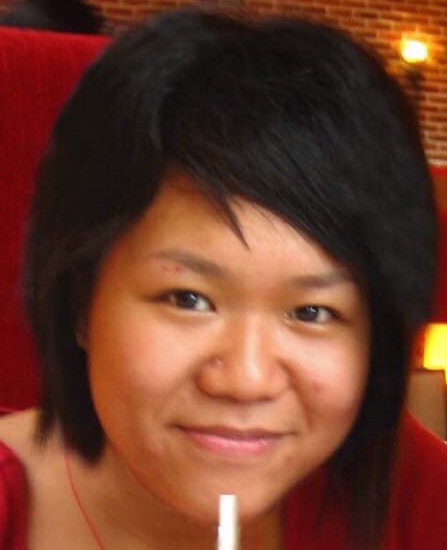 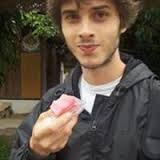 Based on the ongoing work of;
 
Xi-Wei Kang  U Southampton
 Phlippe Vincent-Lamarre  UQÀM, U Ottawa 
Fernanda Perez Gay McGill, UQÀM 
Daniel Rivas McGill, UQÀM
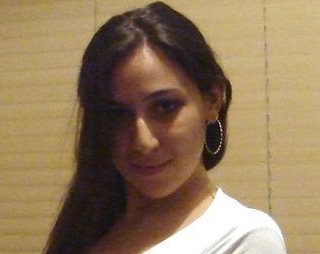 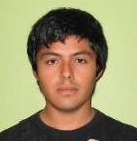 The Turing test
Summary

“Categorical Perception” (CP) (within-category compression and between-category separation in discriminability or similarity) can be induced by category learning
Learned CP increases with task difficulty
Task difficulty increases as the proportion of features co-varying with category membership decreases (“dimensional reduction”)
Only successful learners show learned CP
Category-learning and CP ground the meaning of words
Word meaning can be learned (“grounded”) directly by trial-and-error sensorimotor induction or indirectly by verbal instruction (definition, description)
Every dictionary has “minimal grounding sets” (MinSets) out of which all the rest of the words can be reached via verbal definitions using only the MinSet words
The MinSet words are more frequent than the rest of the dictionary, more concrete, and learned earlier
Learned CP is a weak Whorfian Effect (language influences perception)
The Whorf-Sapir Hypothesis
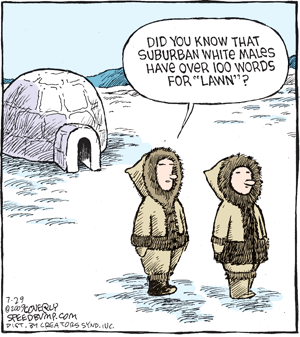 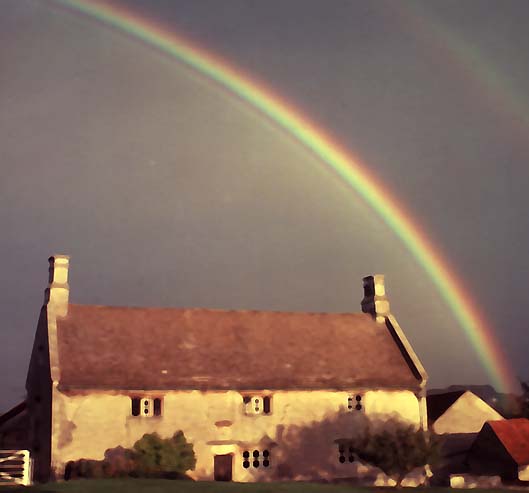 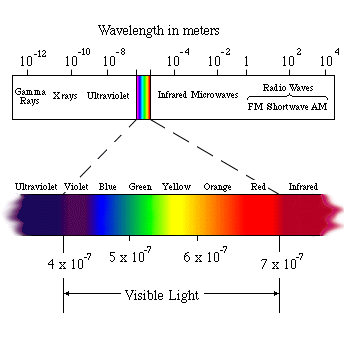 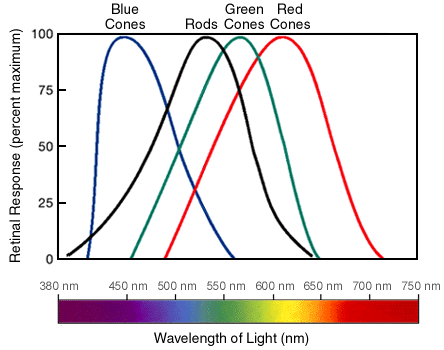 Categorical Perception (CP)
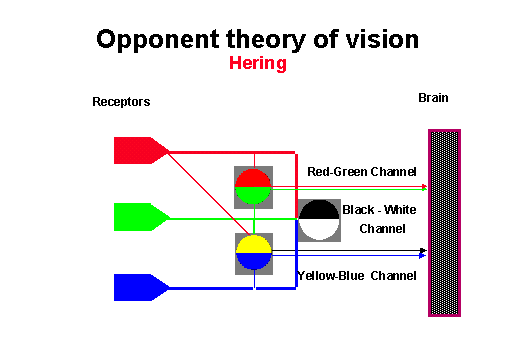 “Warping" of similarity space
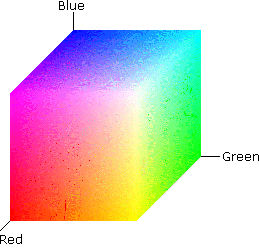 Learned Categorical Perception (CP)
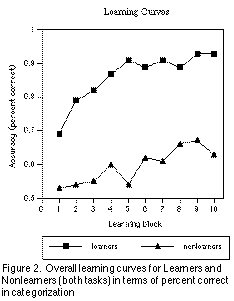 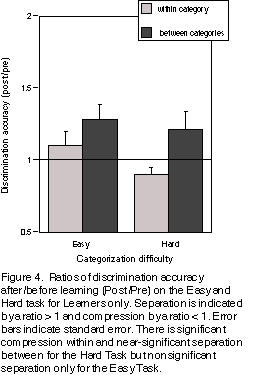 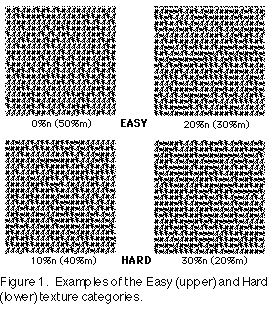 Pevtzow, R. & Harnad, S. (1997)
Prior neural net models of category learning
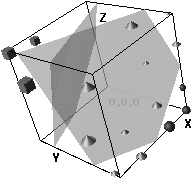 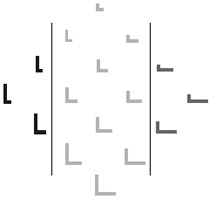 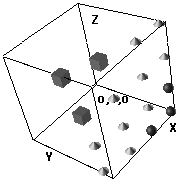 Tijsseling & Harnad 1997
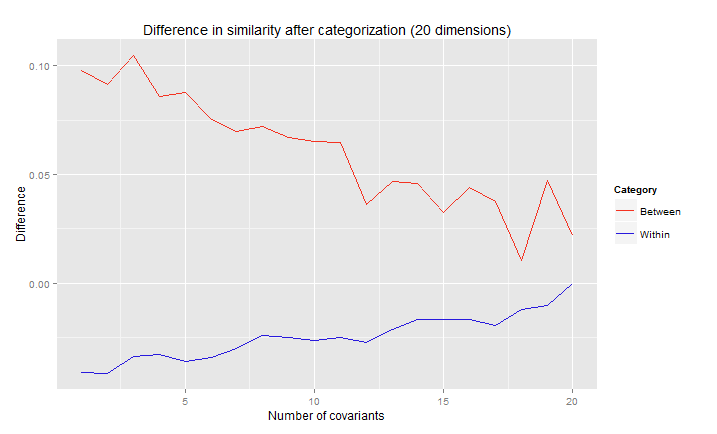 [0,#,#,1,#,1,#] -> category 1
[1,#,#,0,#,0,#] -> category 2
 

[0,0.3,0.6,1,0.1,1,0.2] -> Exemplar category 1
[0,0.2,0.9,1,0.3,1,0.1] -> Exemplar category 1

[1,0.2,0.7,0,0.8,0,0.2] -> Exemplar category 2 
[1,0.8,0.9,0,0.2,0,0.3] -> Exemplar category 2
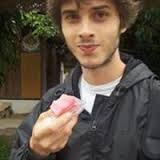 Results of 
Philippe Vincent-Lamarre
UQÀM/U Ottawa
Pattern Demonstration
Similarity Judgments Tests
Category Learning Tests
Similarity Judgments Tests
Learning to Categorize AILFISH and LIMFISH
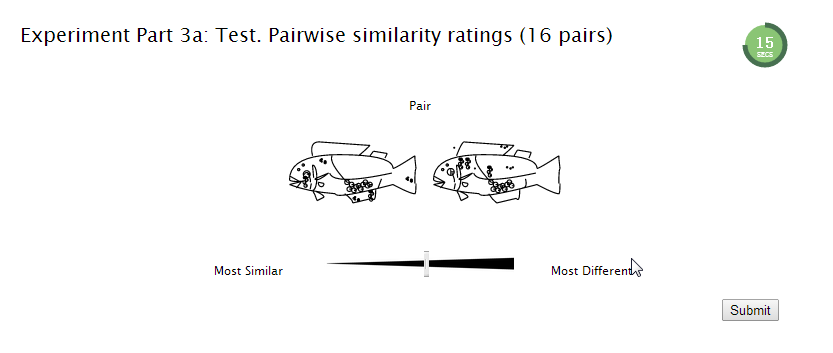 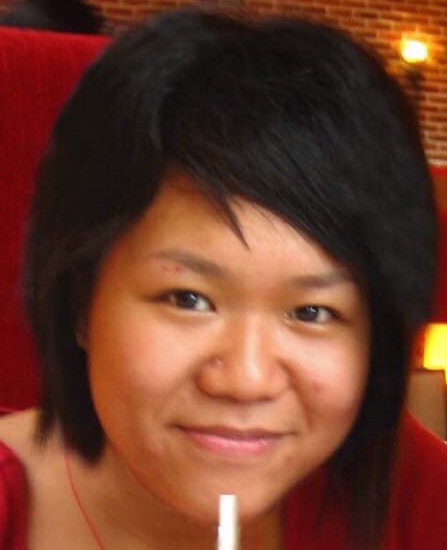 Xi-Wei Kang U Southampton
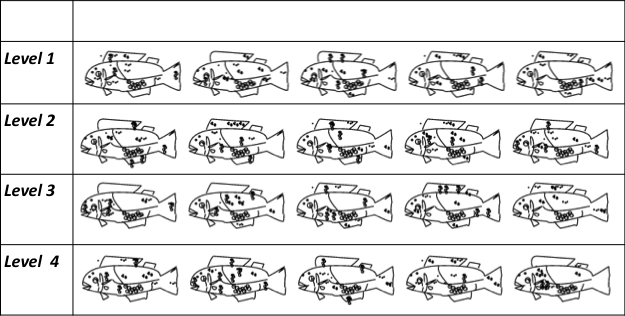 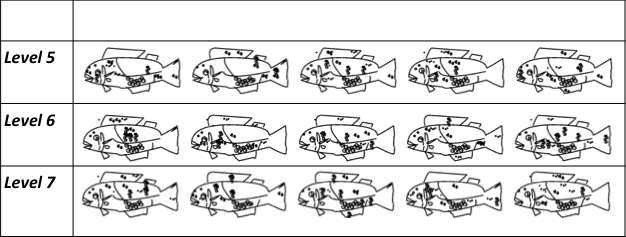 Stimuli adapted from Sigala, N., & Logothetis, N. K. (2002). Visual categorization shapes feature selectivity in the primate temporal cortex. Nature, 415(6869), 318-320. http://www.cnbc.cmu.edu/~samondjm/papers/SigalaandLogothetis2002.pdf
Proportion of Successful Learners
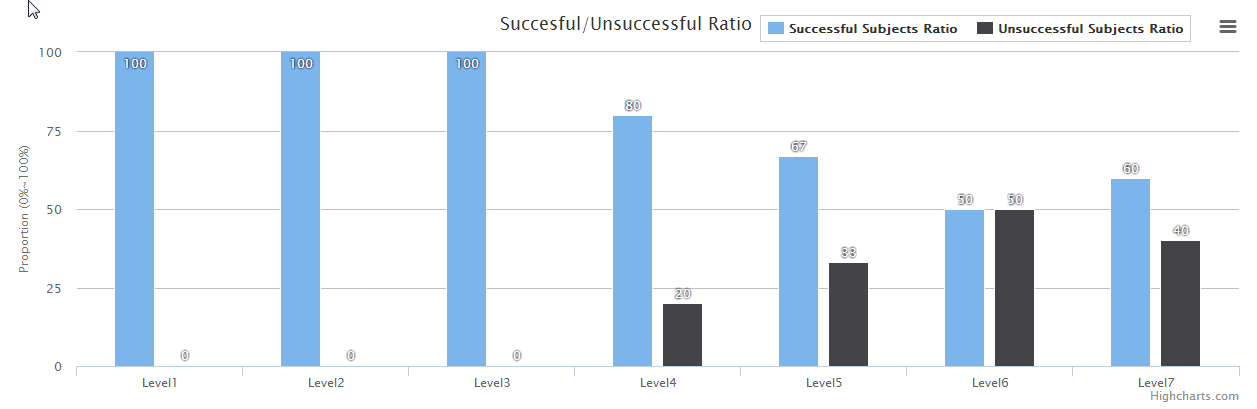 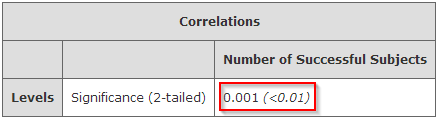 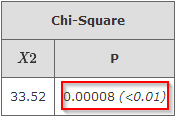 Number of trials till criterion
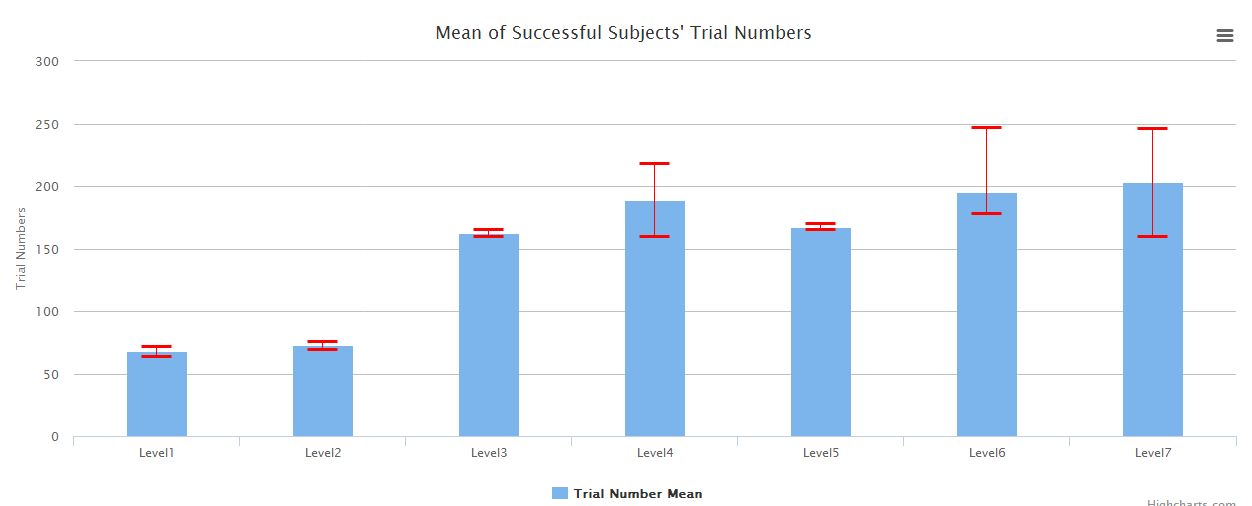 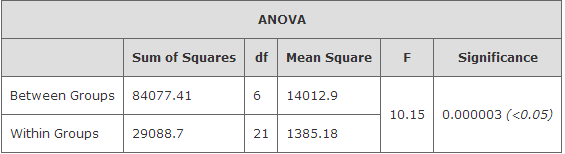 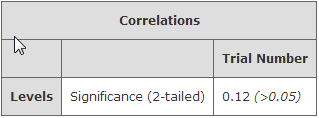 Reaction Times
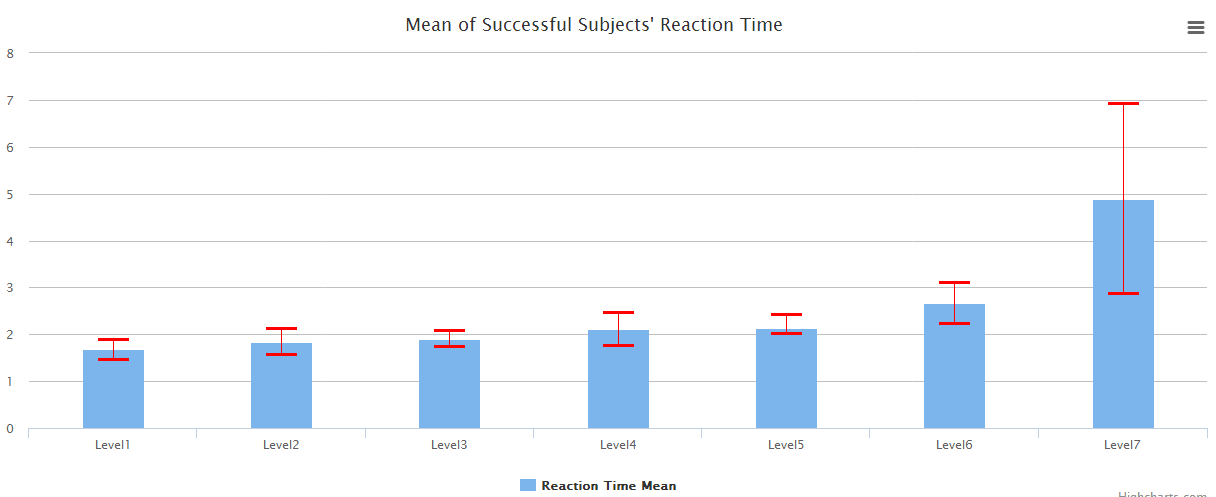 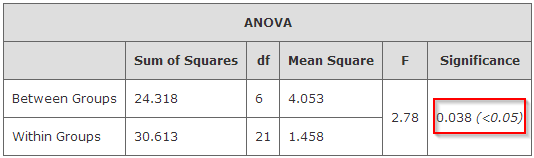 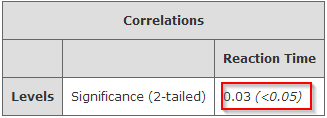 Within-Category (AA, LL) and Between-Category (AL) Similarity Ratings Successful Subjects
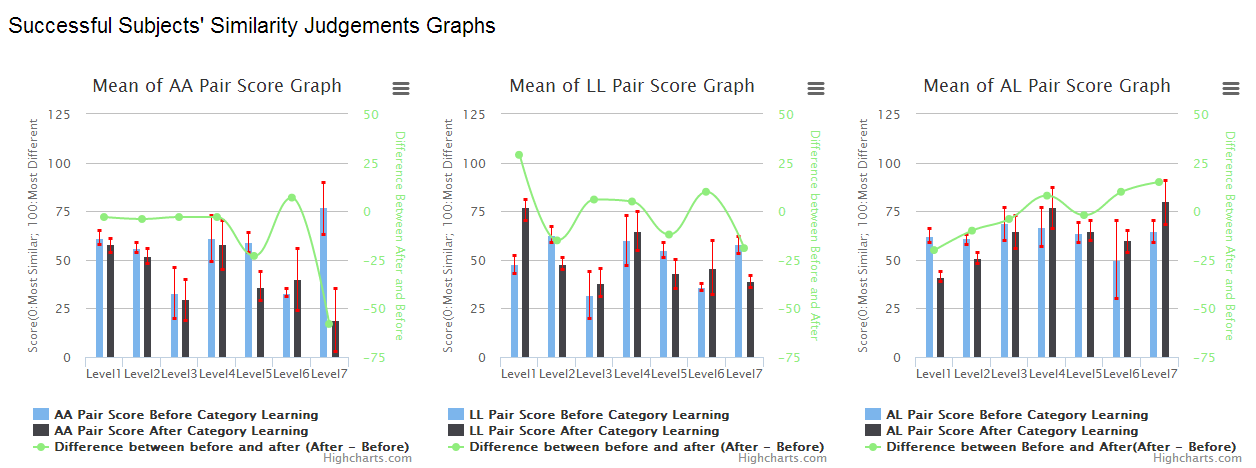 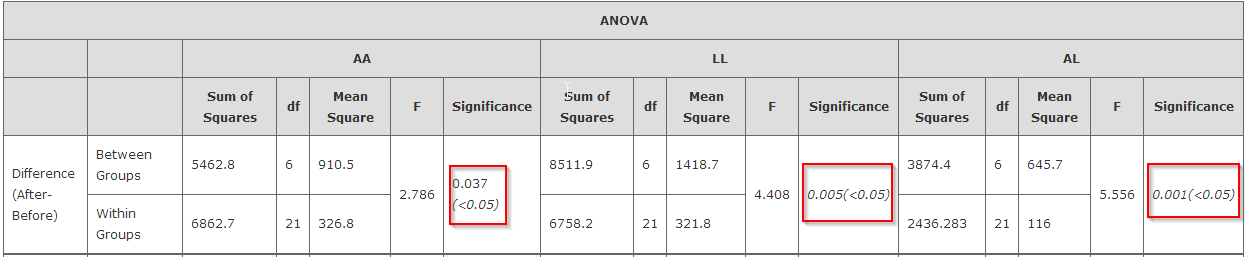 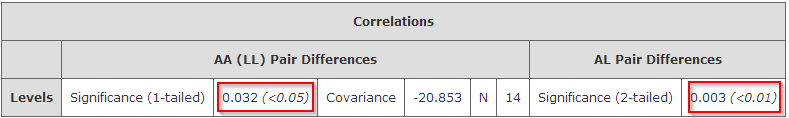 Within-Category (AA, LL) and Between-Category (AL) Similarity Ratings          Unsuccessful Subjects
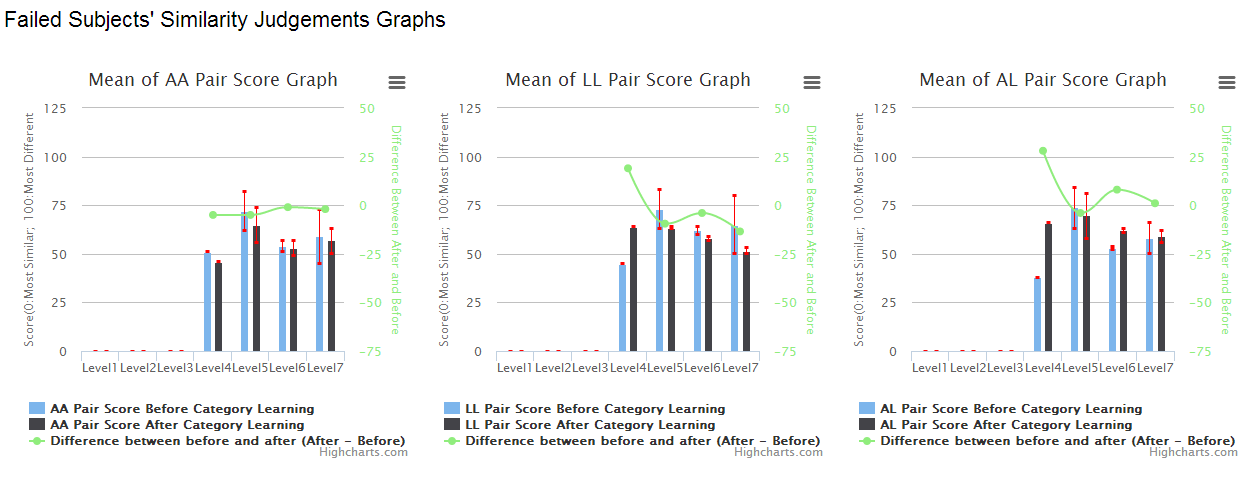 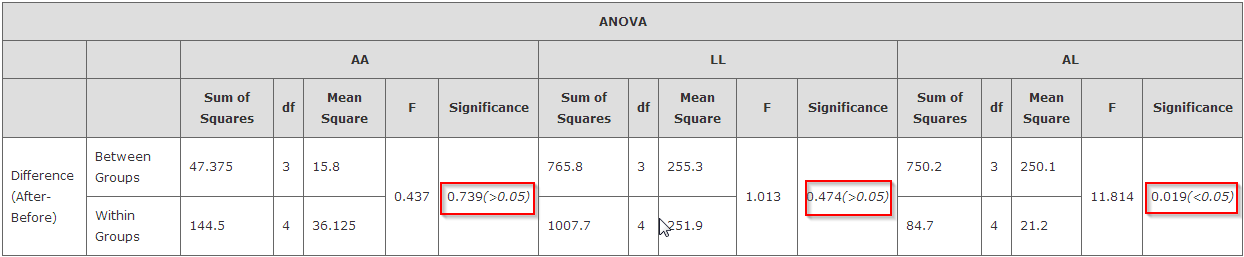 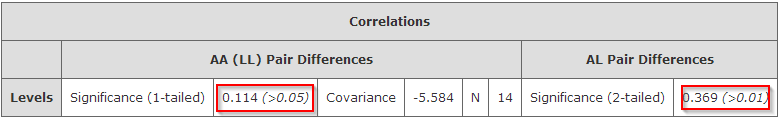 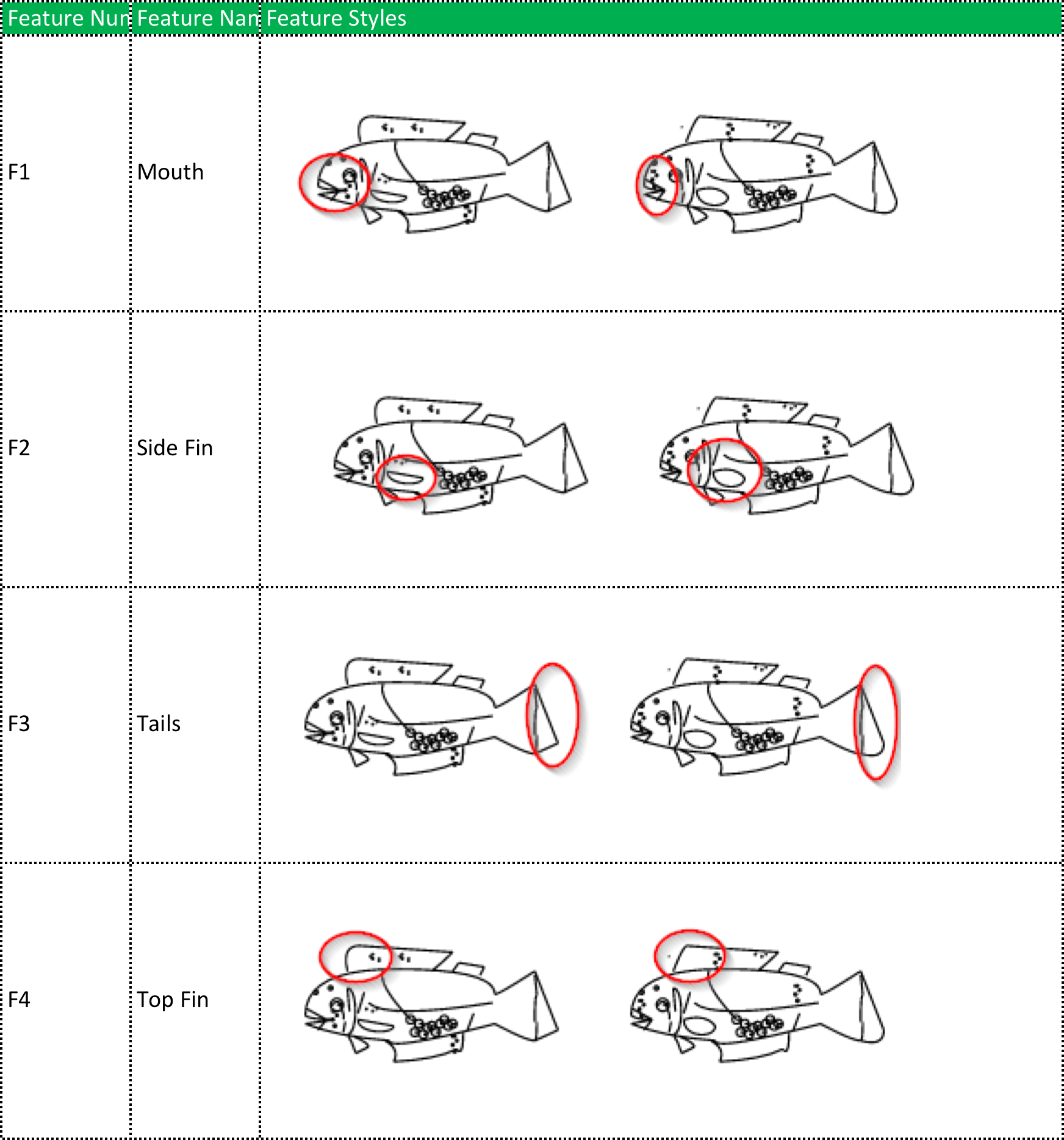 4 relevant features

64 pre-learning
 pairwise similarity ratings

160 category learning trials
With corrective feedback

Success criterion: 
20 error-free trials

64 post-learning
 pairwise similarity ratings

160 unique stimuli
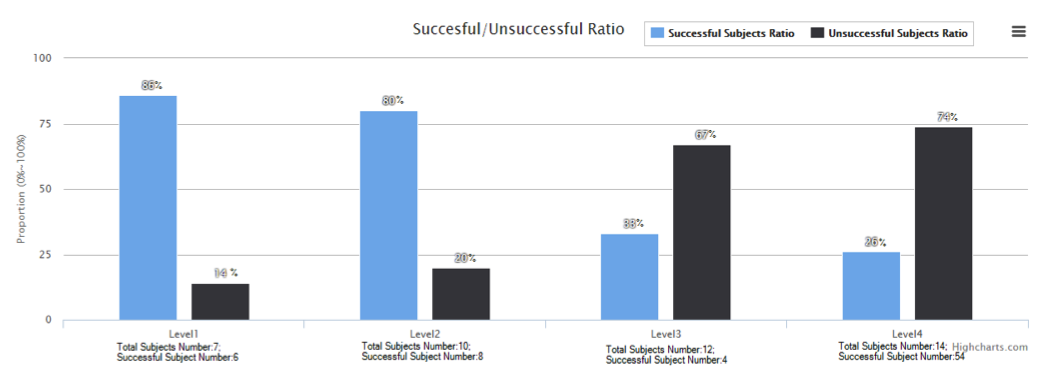 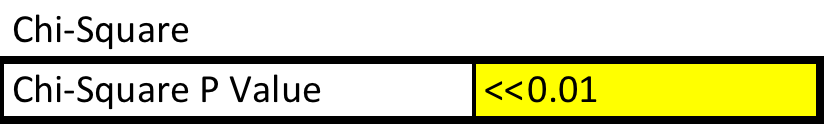 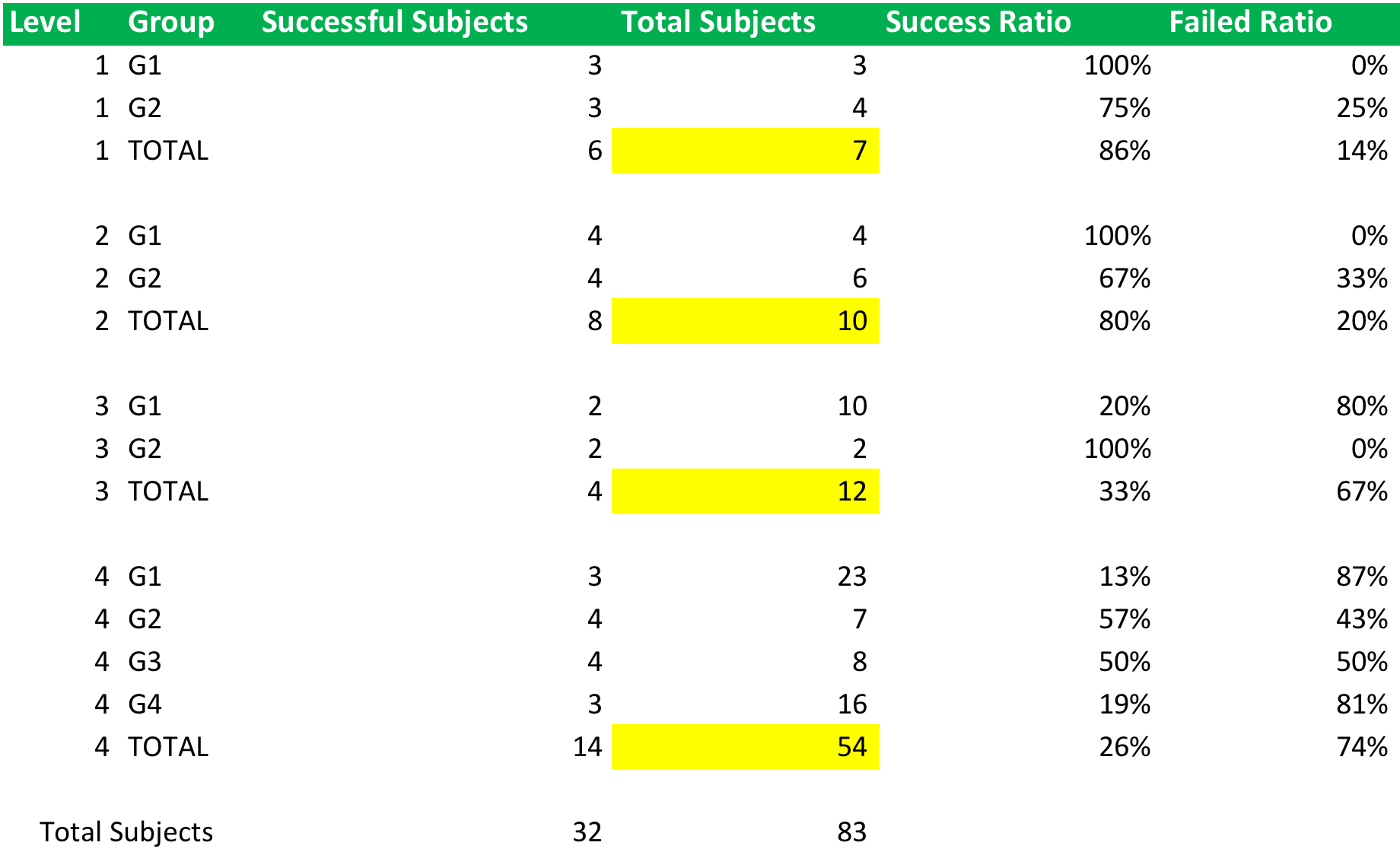 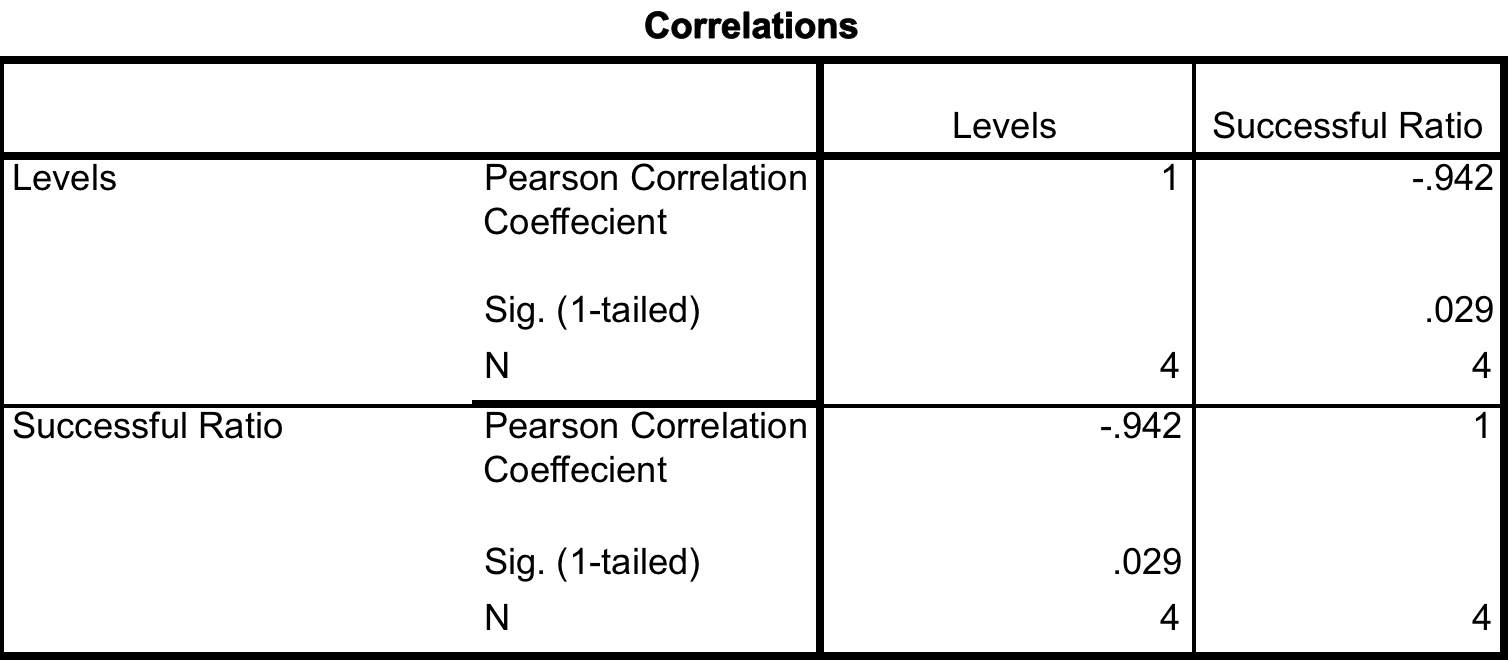 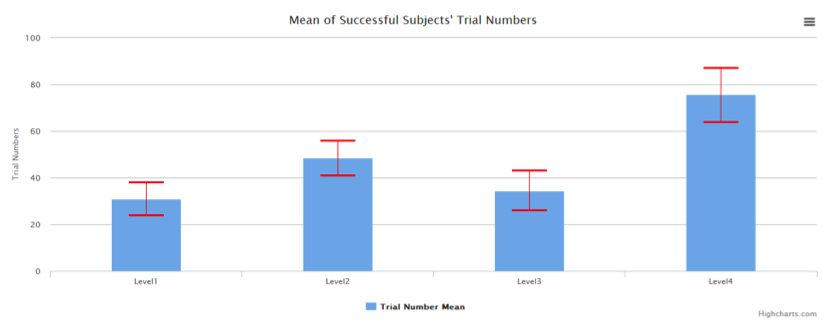 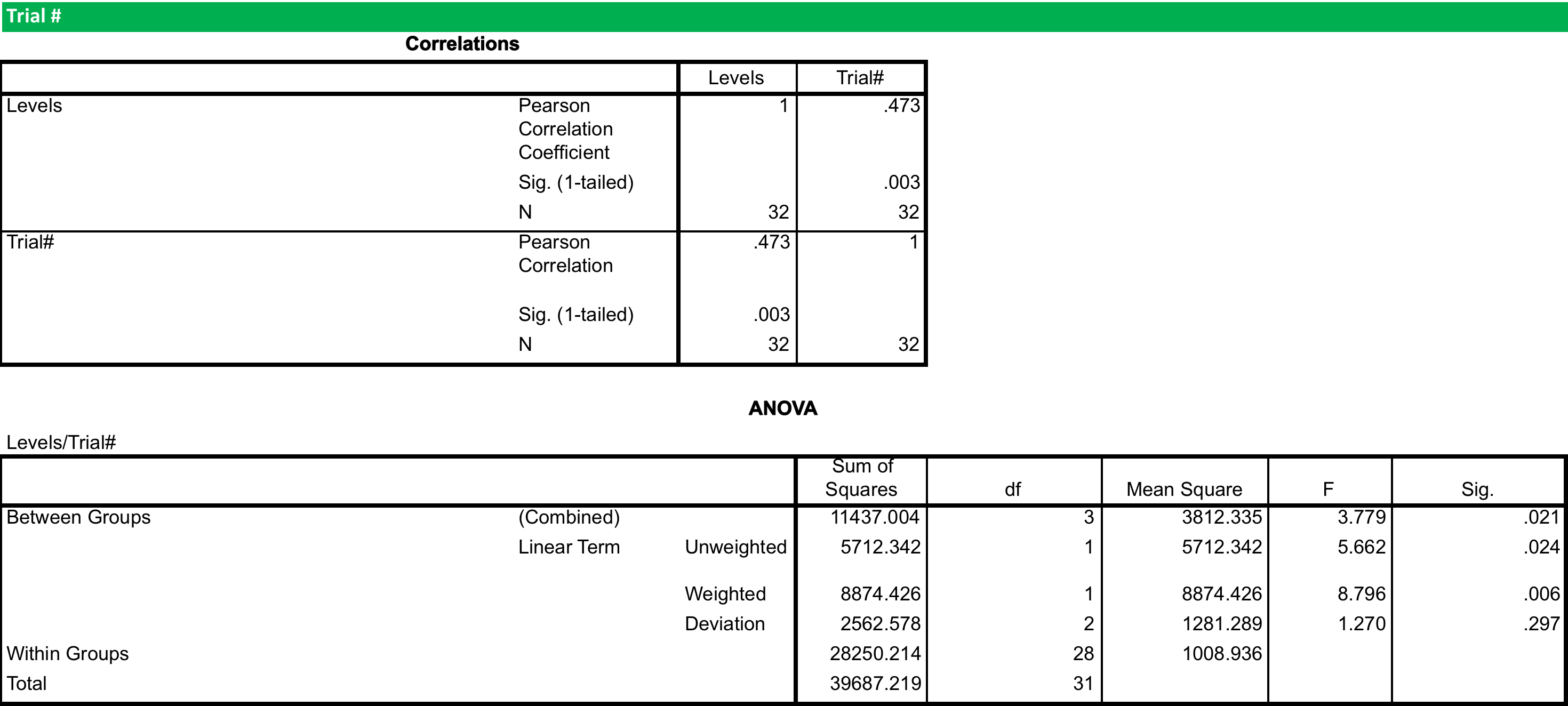 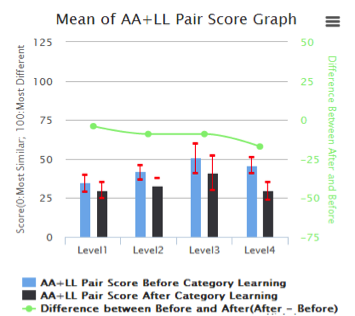 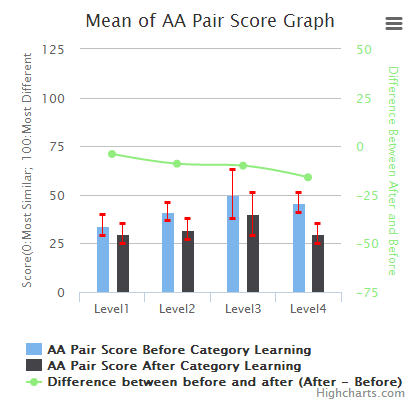 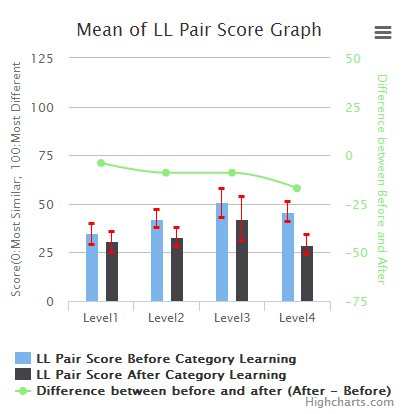 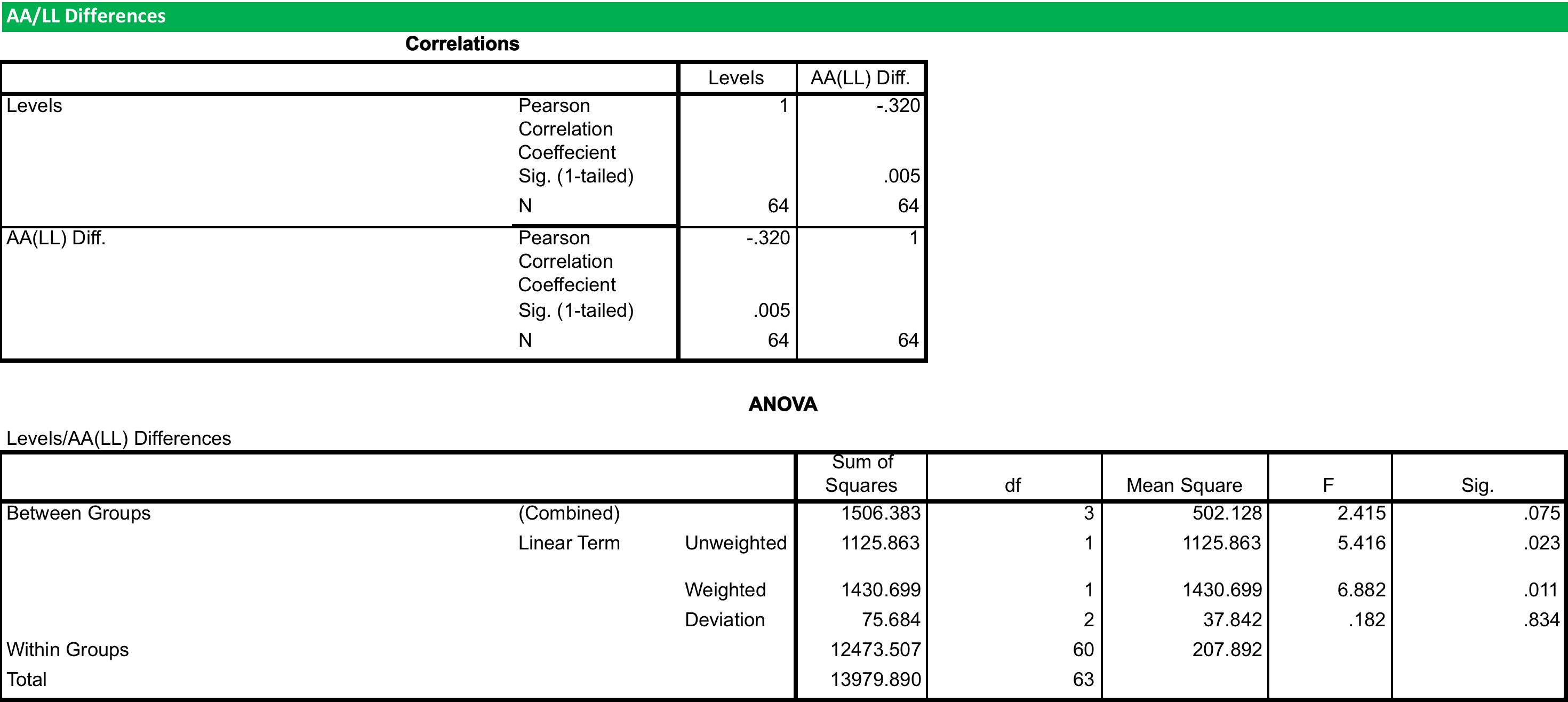 Within-category compression
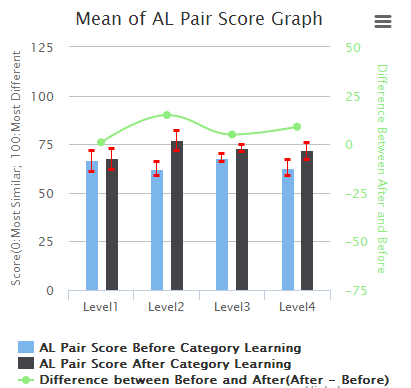 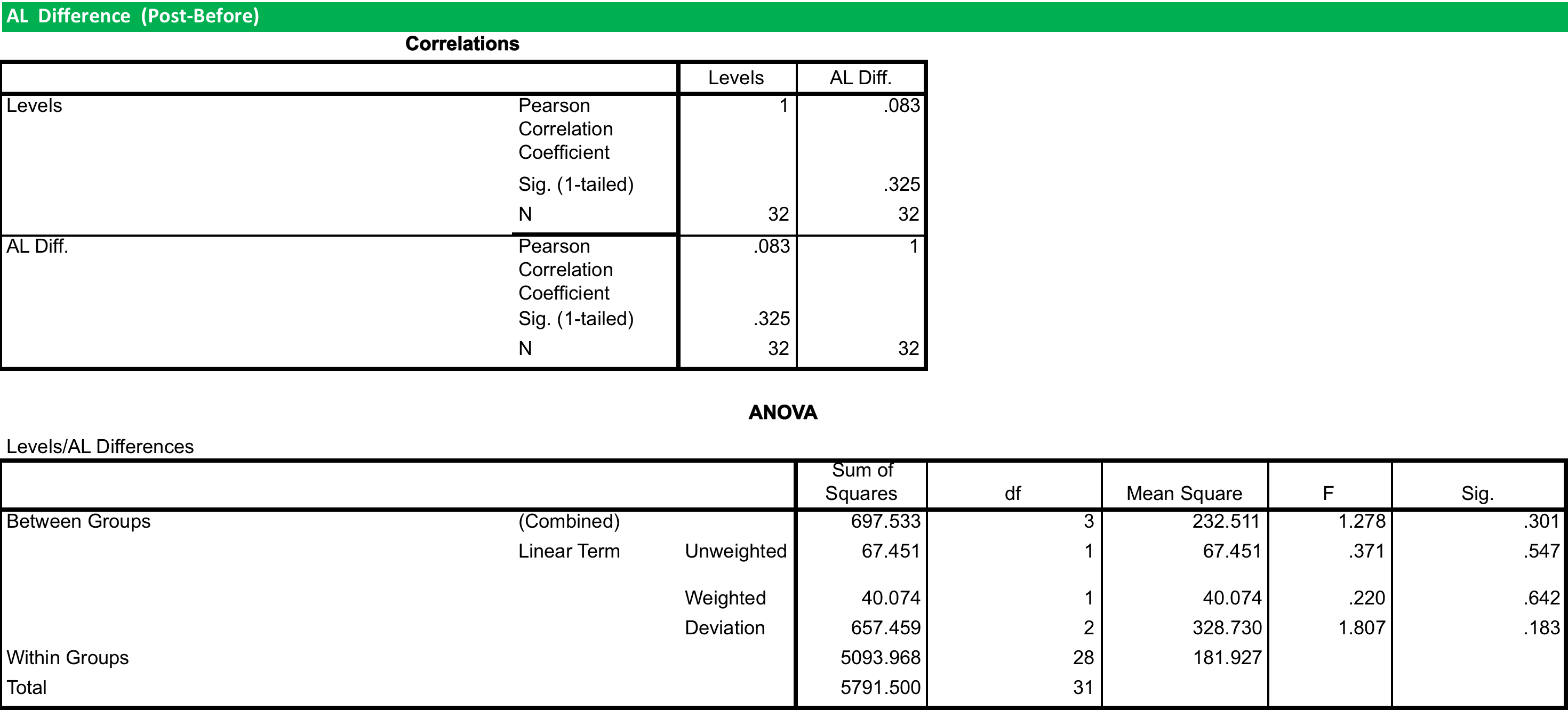 Between-category 
separation
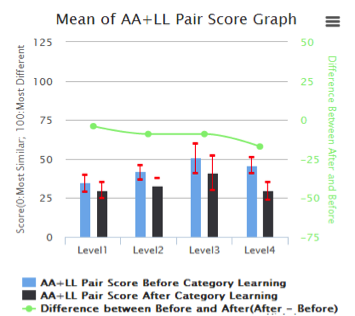 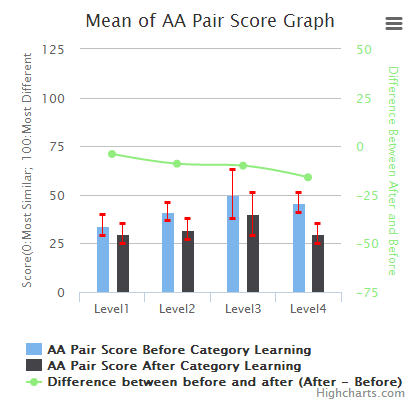 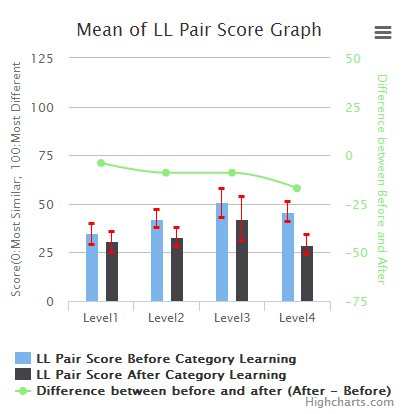 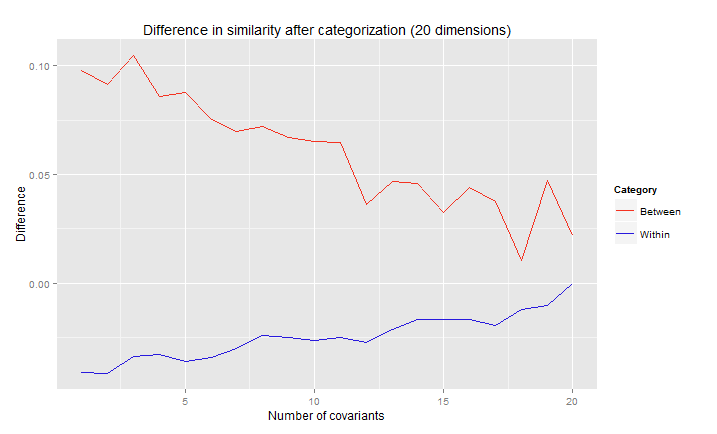 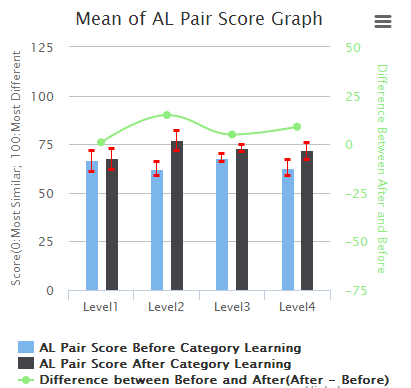 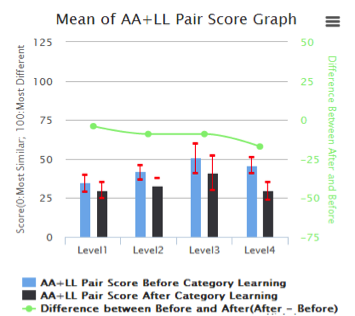 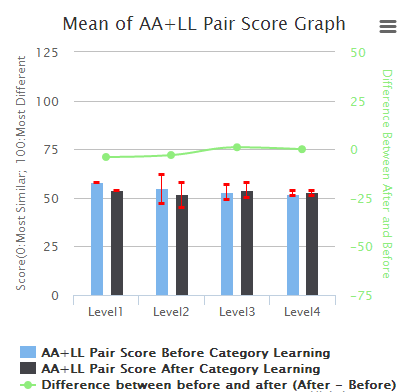 Successful
Learners

WITHIN
Failed
Learners

WITHIN
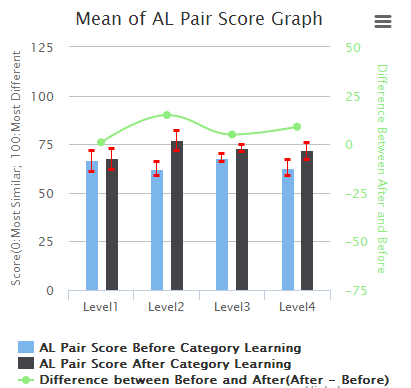 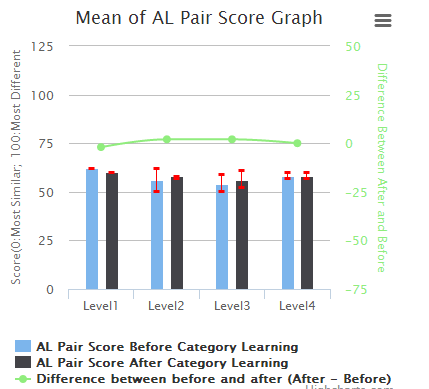 BETWEEN
BETWEEN
CP as a side-effect of Dimensional Reduction
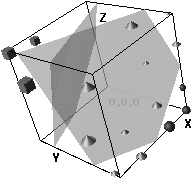 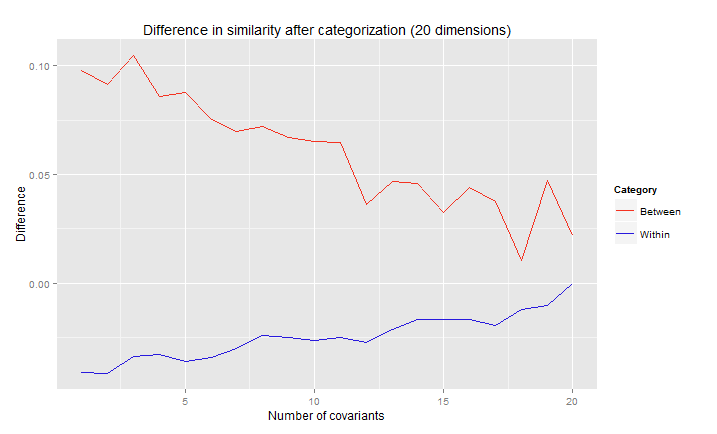 [0,#,#,1,#,1,#] -> category 1
[1,#,#,0,#,0,#] -> category 2
 

[0,0.3,0.6,1,0.1,1,0.2] -> Exemplar category 1
[0,0.2,0.9,1,0.3,1,0.1] -> Exemplar category 1

[1,0.2,0.7,0,0.8,0,0.2] -> Exemplar category 2 
[1,0.8,0.9,0,0.2,0,0.3] -> Exemplar category 2
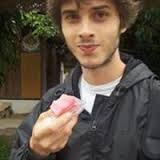 Results of 
Philippe Vincent-Lamarre
UQÀM/U Ottawa
What is the Symbol Grounding Problem?
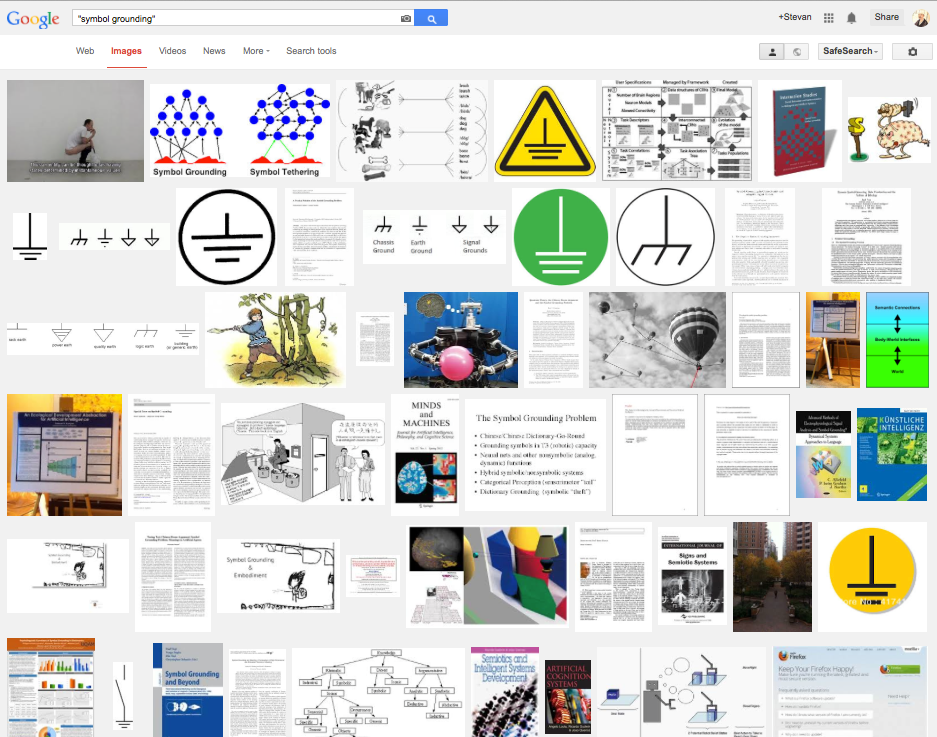 What is Categorization?
Doing the right thing with the right KIND of thing
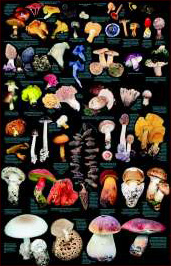 Hearsay: A New Way To Acquire Categories
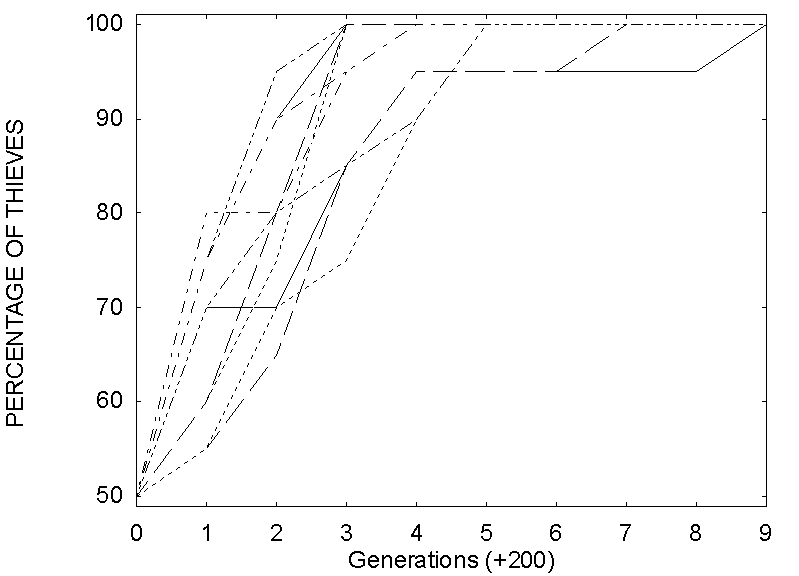 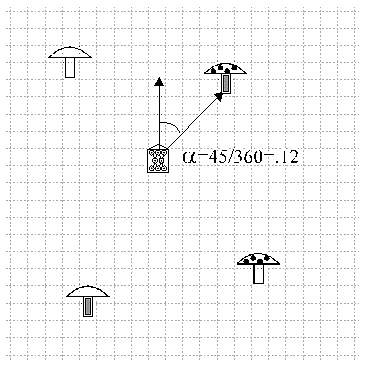 Cangelosi & Harnad 2002
Dictionaries (and Encylopedias and Textbooks) are Category Repositories
Toy dictionary represented as graph
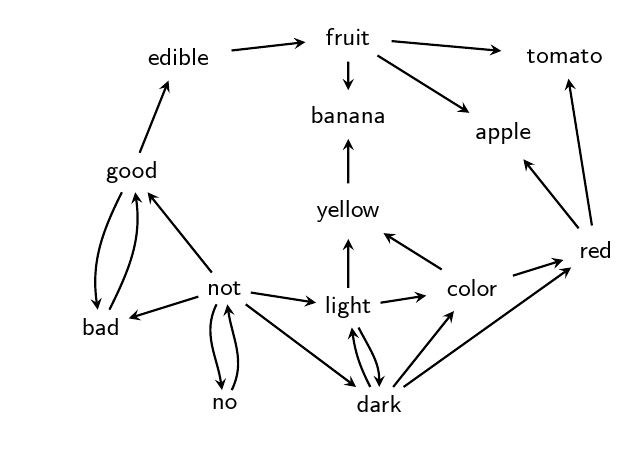 Some words are not used in any deﬁnition.
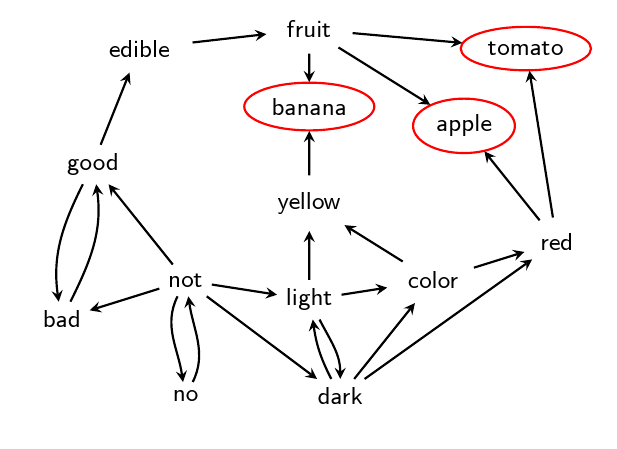 They can be removed
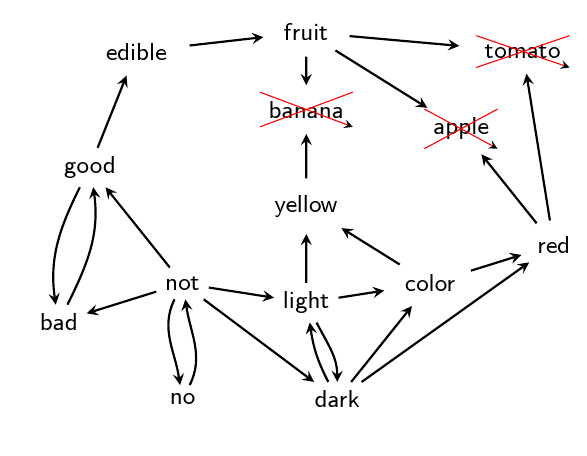 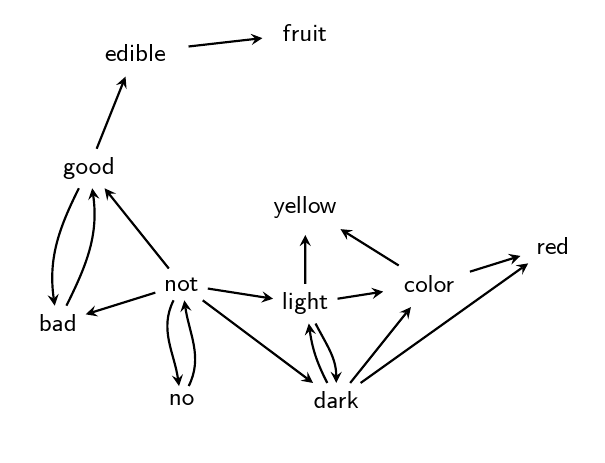 This process is recursive.
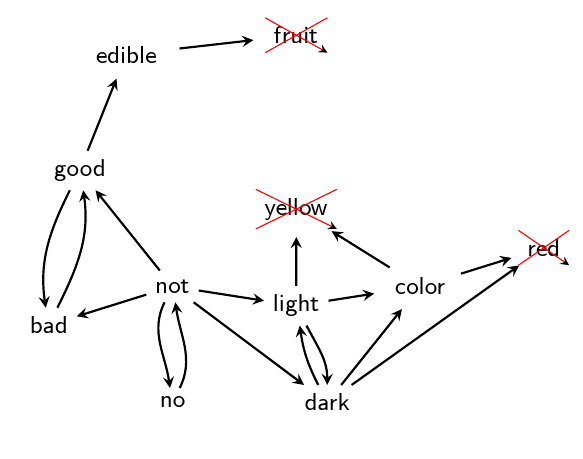 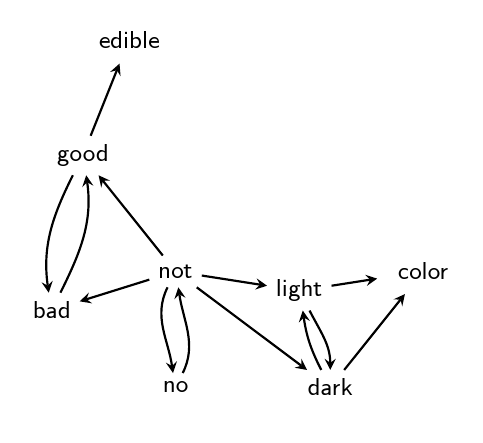 Till no other word can be removed
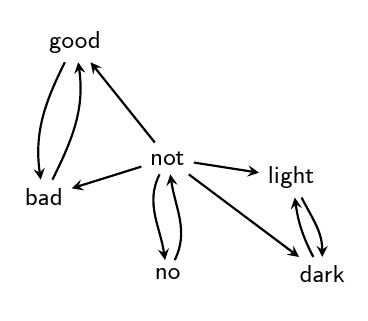 Resulting subgraph is 
“Grounding Kernel” (GK) of dictionary
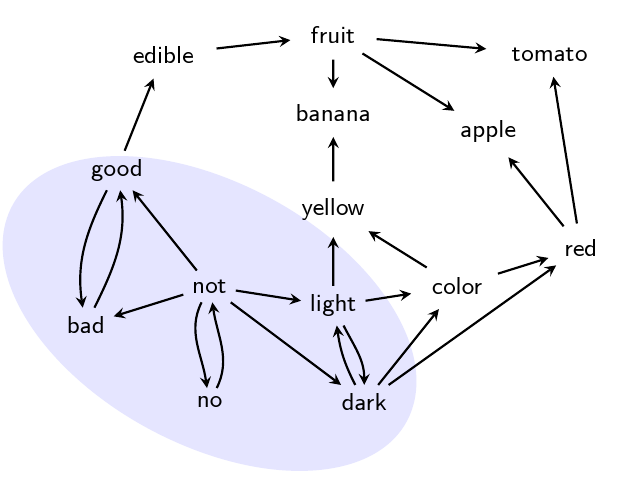 GK can be decomposed further
into “Strongly Connected Components” (SCCs)
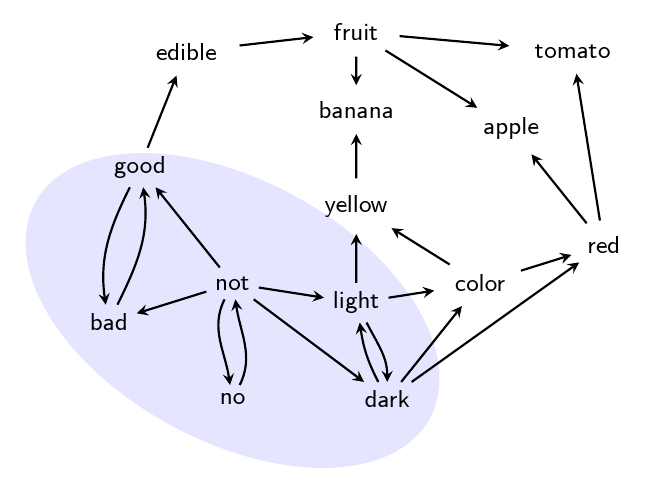 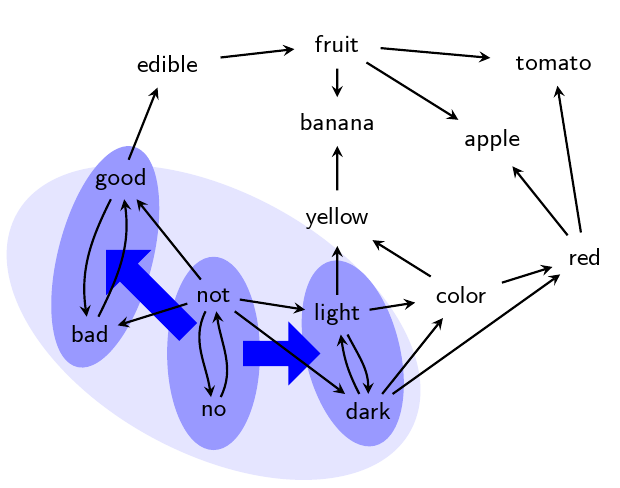 Dictionary Hidden Structure
Ongoing work: 
ERP Correlates of Category Learning By Sensorimotor Induction Versus Verbal Instruction
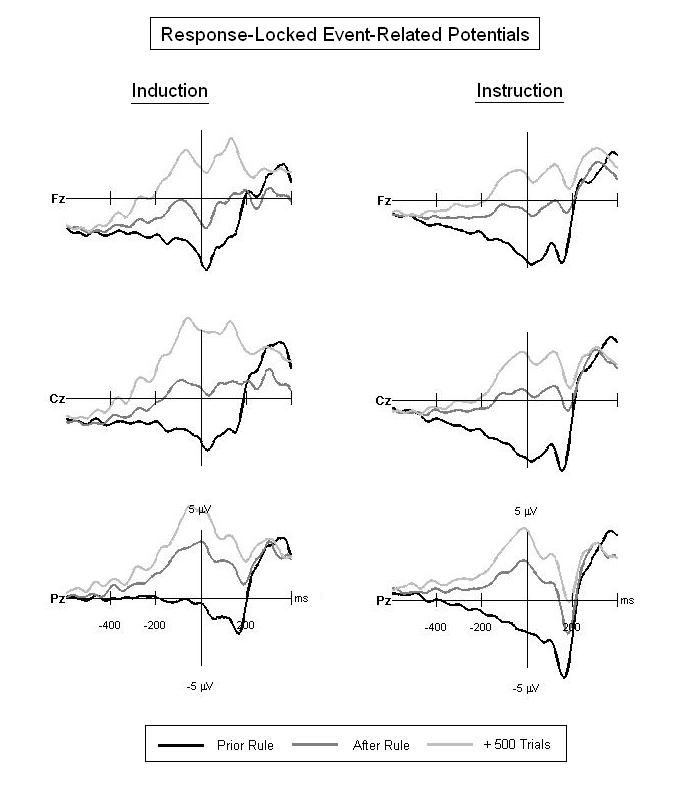 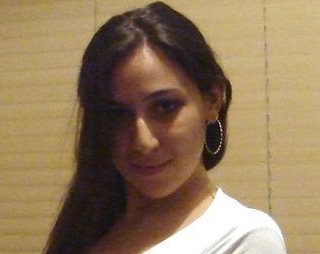 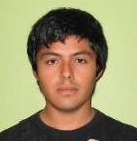 Summary

“Categorical Perception” (CP) (within-category compression and between-category separation in discriminability or similarity) can be induced by category learning
Learned CP increases with task difficulty
Task difficulty increases as the proportion of features co-varying with category membership decreases (“dimensional reduction”)
Only successful learners show learned CP
Category-learning and CP ground the meaning of words
Word meaning can be learned (“grounded”) directly by trial-and-error sensorimotor induction or indirectly by verbal instruction (definition, description)
Every dictionary has “minimal grounding sets” (MinSets) out of which all the rest of the words can be reached via verbal definitions using only the MinSet words
The MinSet words are more frequent than the rest of the dictionary, more concrete, and learned earlier
Learned CP is a weak Whorfian Effect (language influences perception)
Thank you
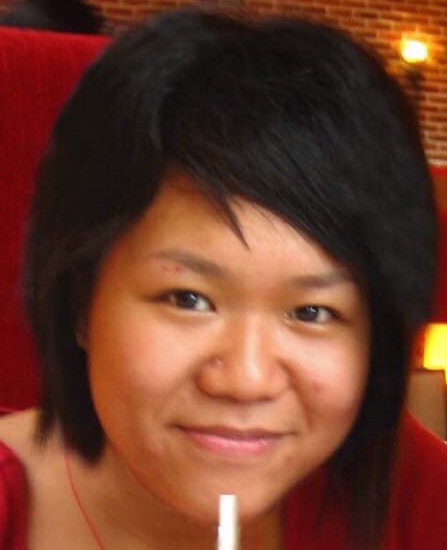 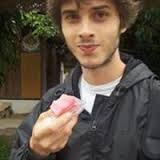 Xi-Wei Kang  U Southampton
 Phlippe Vincent-Lamarre  UQÀM, U Ottawa 
Fernanda Perez Gay McGill, UQÀM 
Daniel Rivas McGill, UQÀM
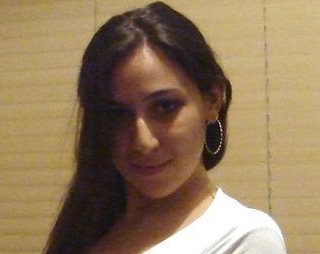 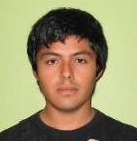